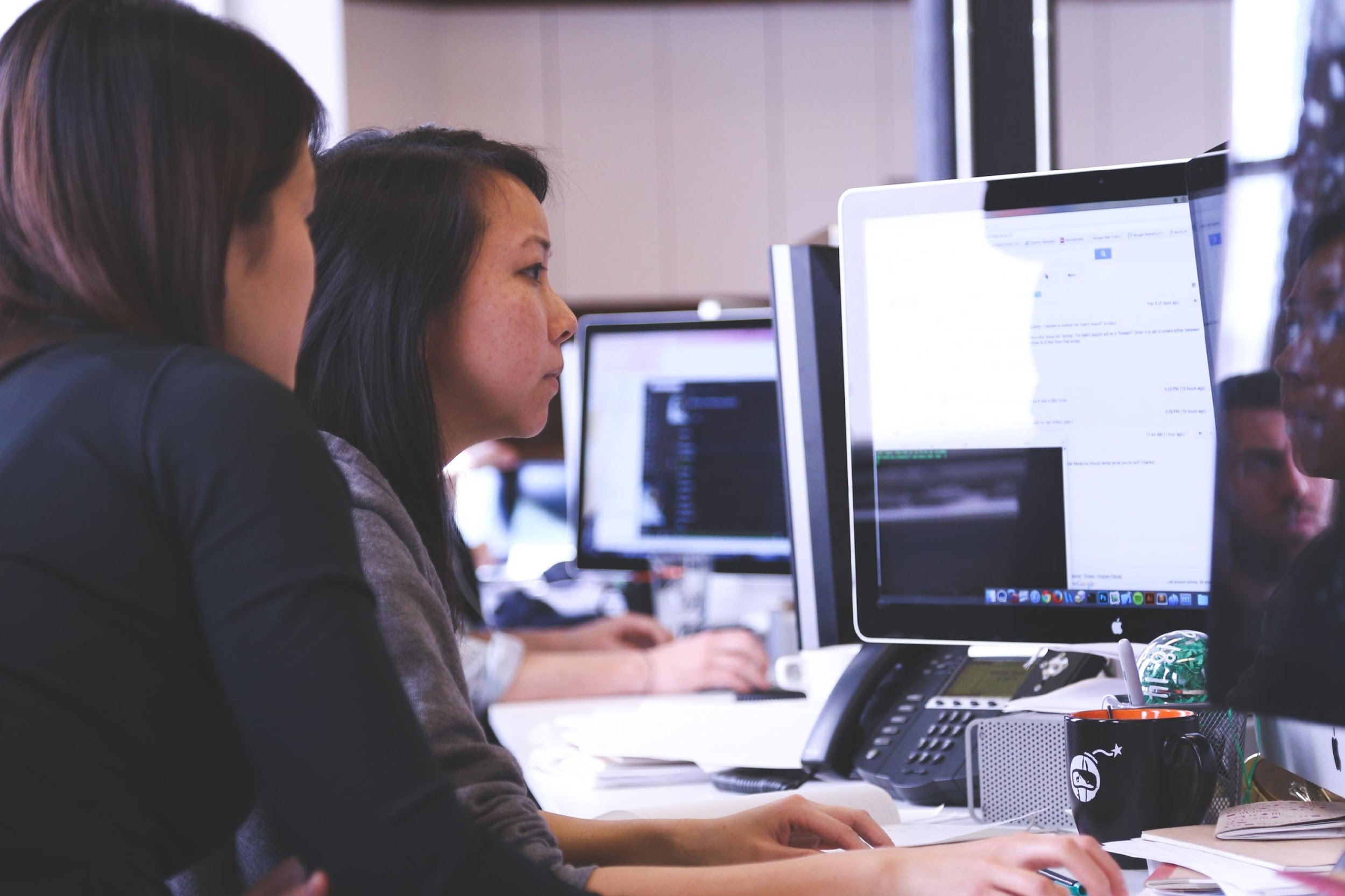 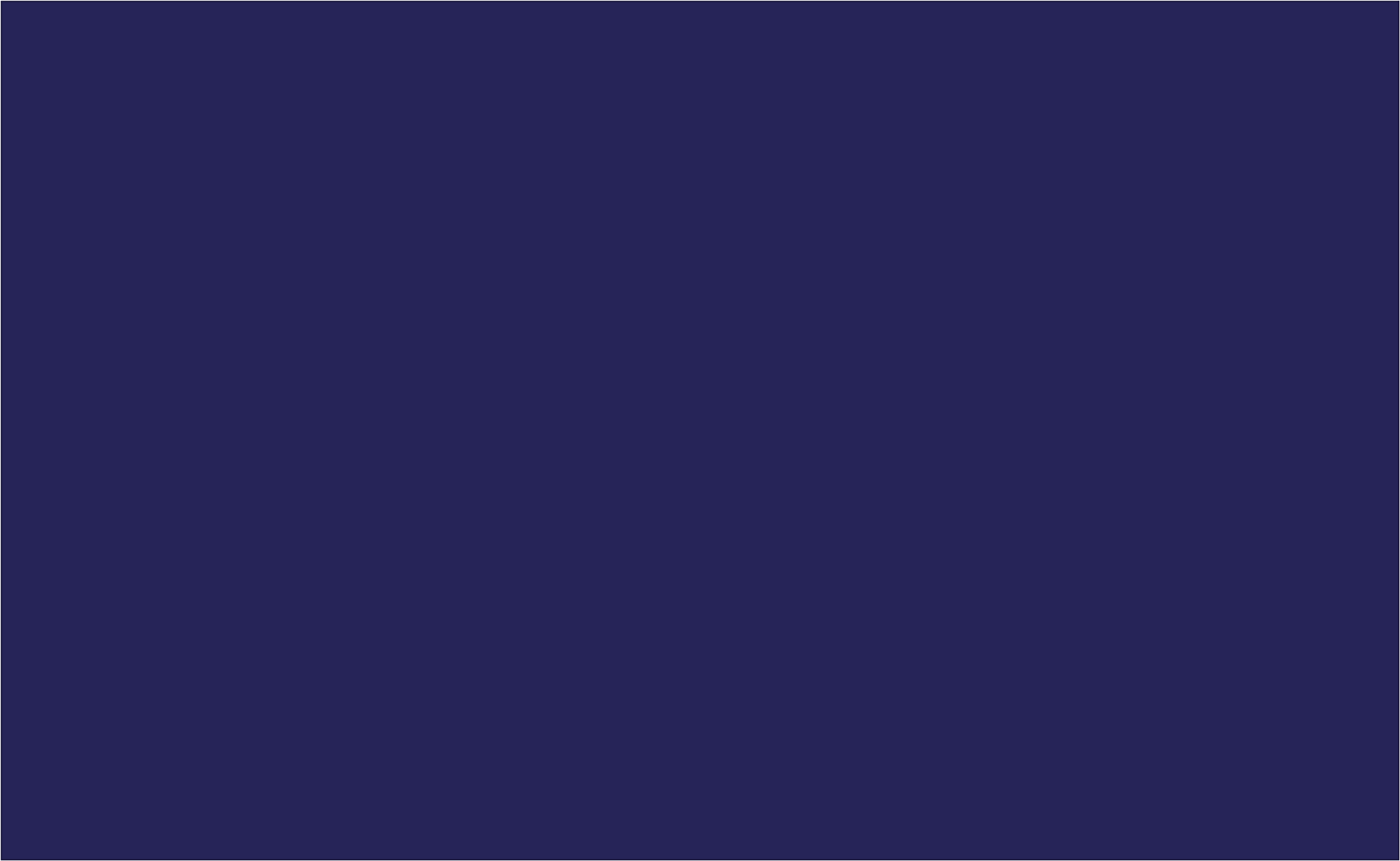 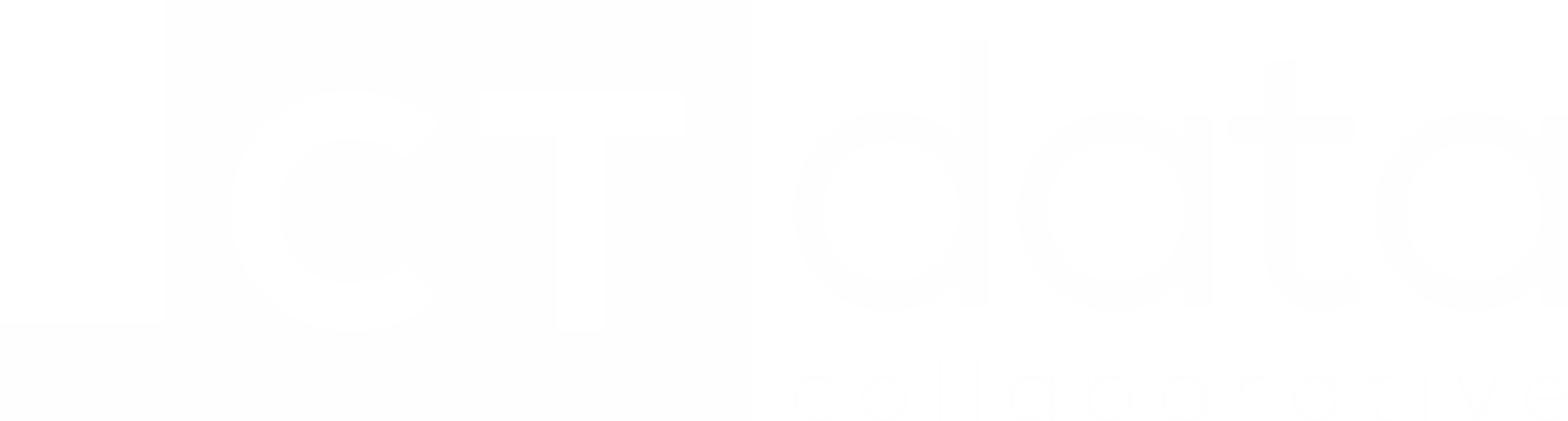 North Hartford Promise Neighborhood Resource Mapping Tool
September 2024
Geethika Fernando, Jill Walsh (CTData)
[Speaker Notes: Introductions]
What is the North Hartford Promise Neighborhood Resource Mapping Tool?
Requested by the promise neighborhood community to: 
Locate programs, services & neighborhood resources
Target audience:  front line service providers & residents

Developed by CT Data Collaborative 

Data partnership with 211 resource directory, Hartford Public Schools & other youth programs

Dynamic map to locate services closest to users:
Type of service (childcare, afterschool programming)
[Speaker Notes: Kate

As you’ll see in a minute, this project allows us to Visually present all NHAP pipeline providers 
It will be easily accessible on the HDC website
We plan to offer interactive and static versions
The map will show providers by service category and developmental stage

Also allows us to better understand the service catchment population or population served]
Resource Mapping Tool Development Process
Participatory design and development process
Prototype creation
Beta testing with care coordinators
Pilot testing with a cohort of frontline providers 
Resident focus group
All community conversation
[Speaker Notes: Kate

As you’ll see in a minute, this project allows us to Visually present all NHAP pipeline providers 
It will be easily accessible on the HDC website
We plan to offer interactive and static versions
The map will show providers by service category and developmental stage

Also allows us to better understand the service catchment population or population served]
Human Centered Design Process
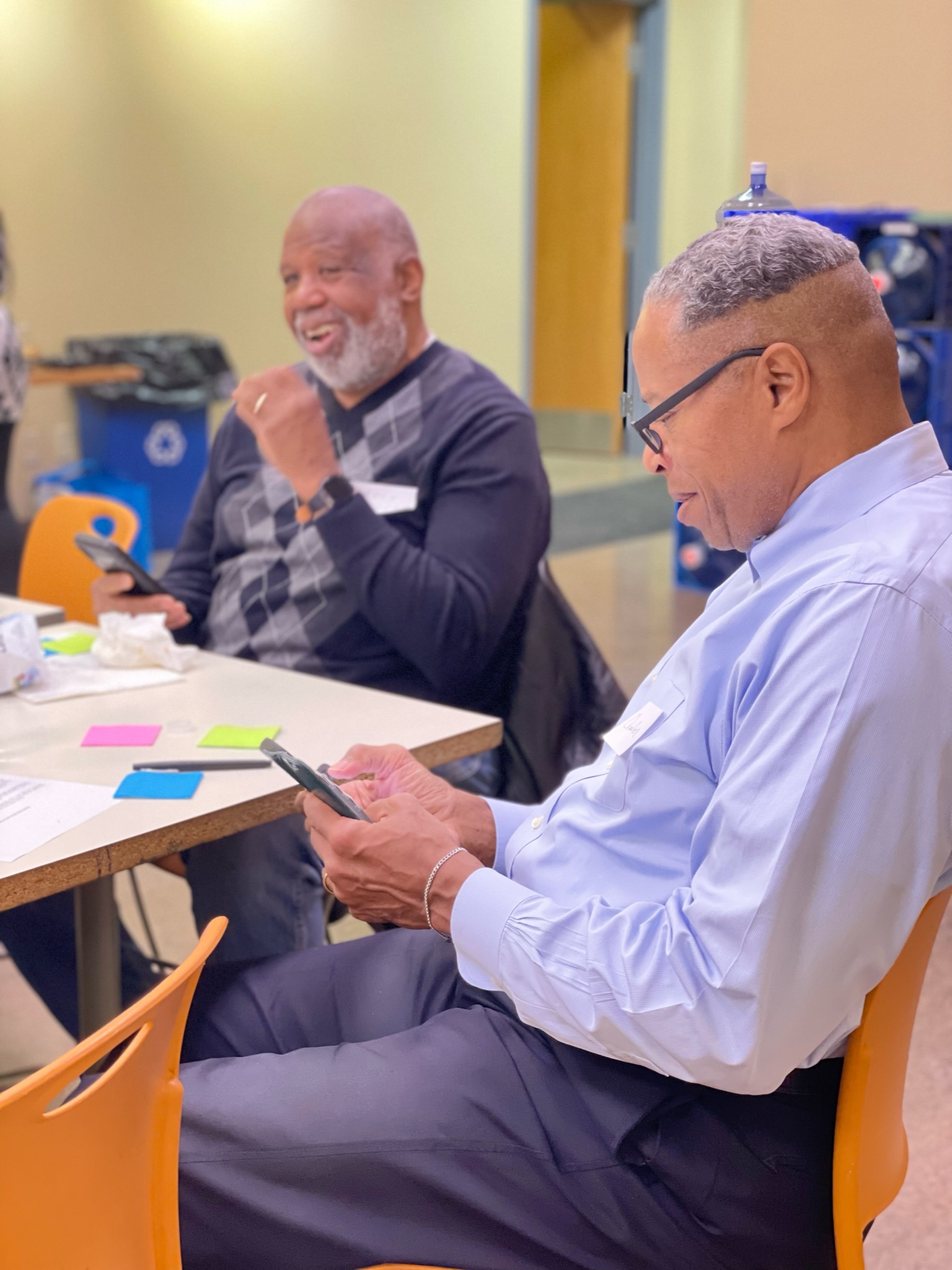 "Think out loud" method
Rose-Thorn-Bud
Built-in feedback loop
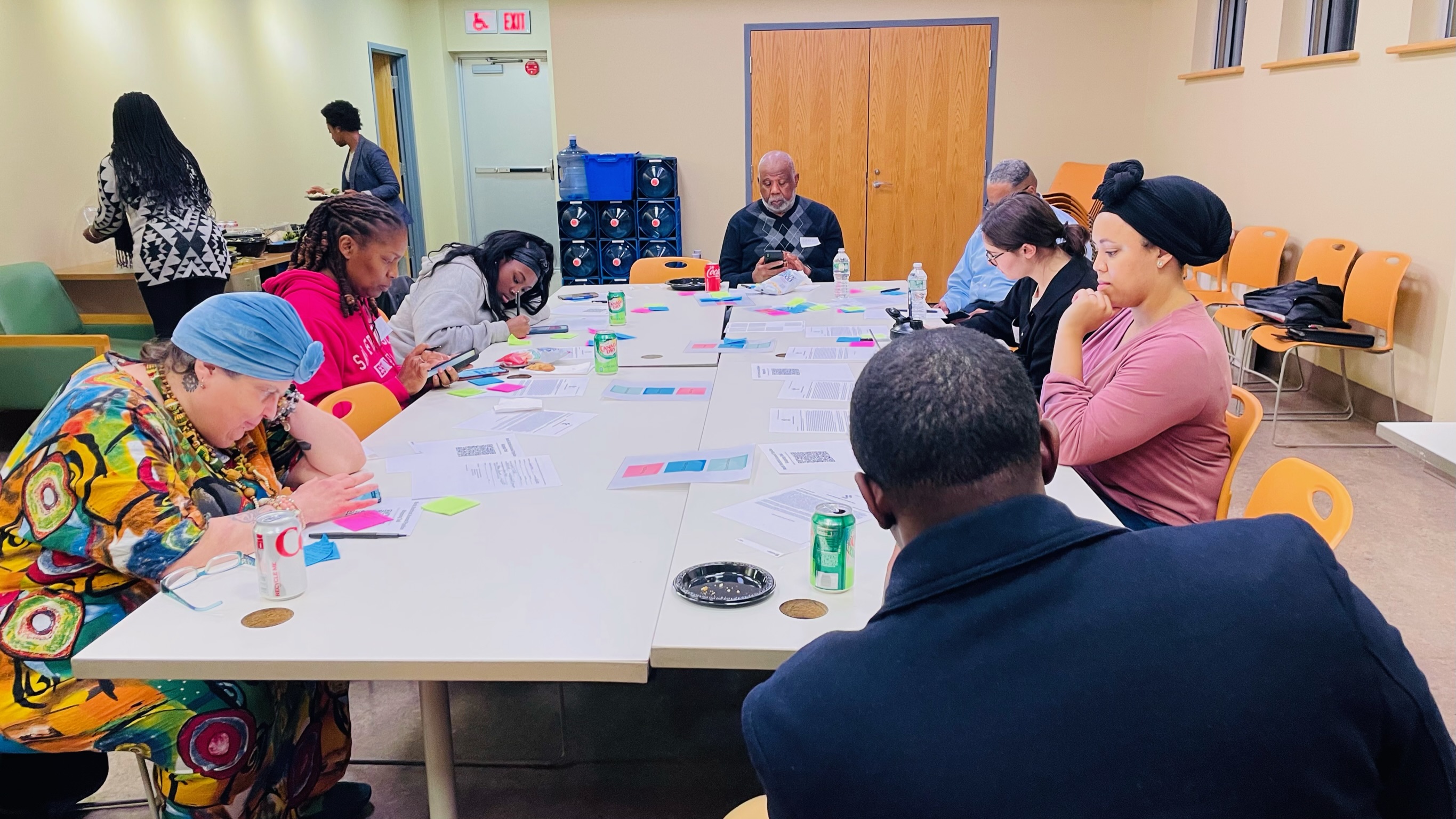 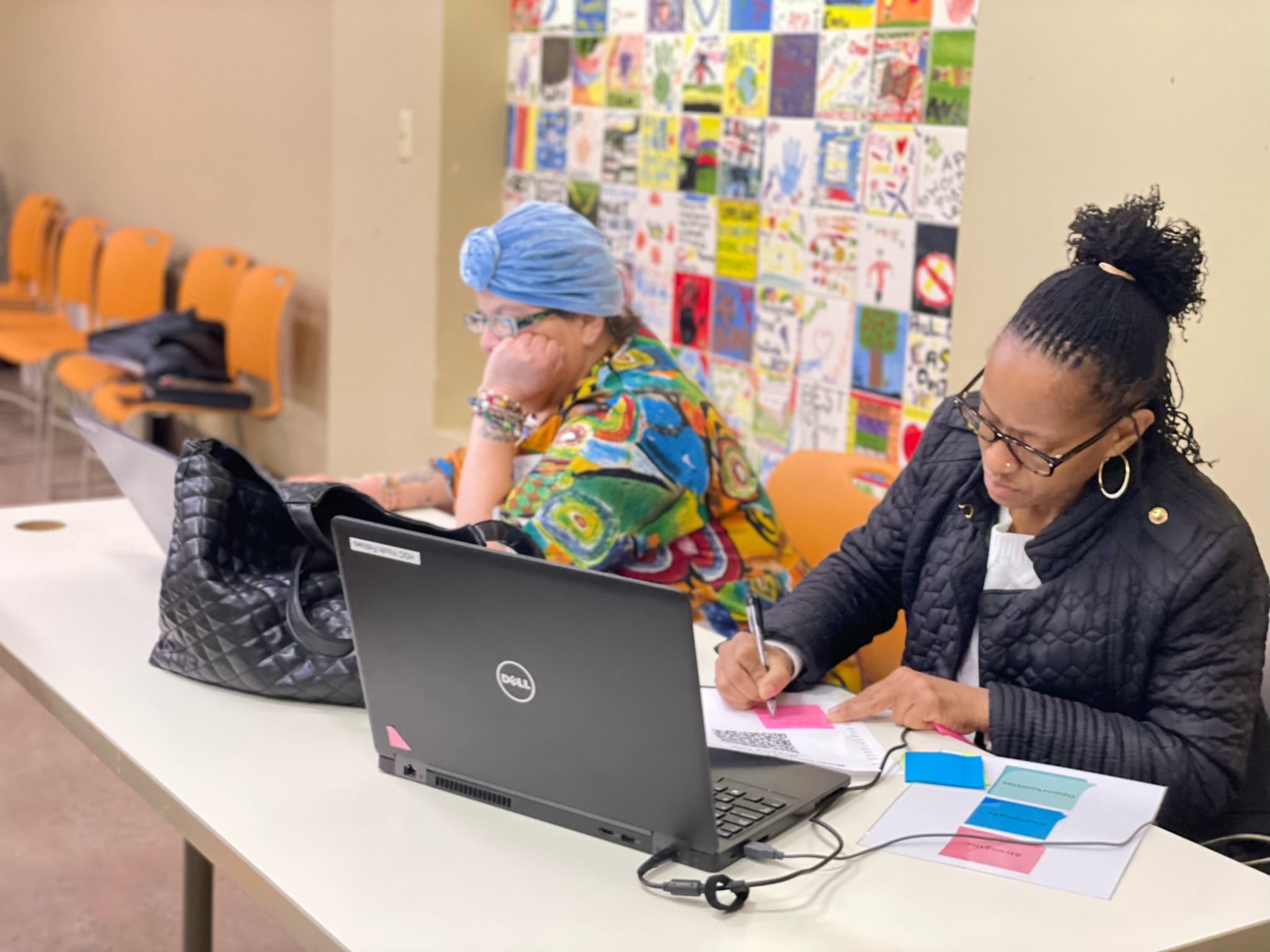 What we learned & improved
Types of resources and information to include
Information to filter on
Accessibility
Table view
Language
Design for mobile and tablet users
Off-line use
Partnership ideas
Marketing and training
North Hartford Promise Zone Resource Map
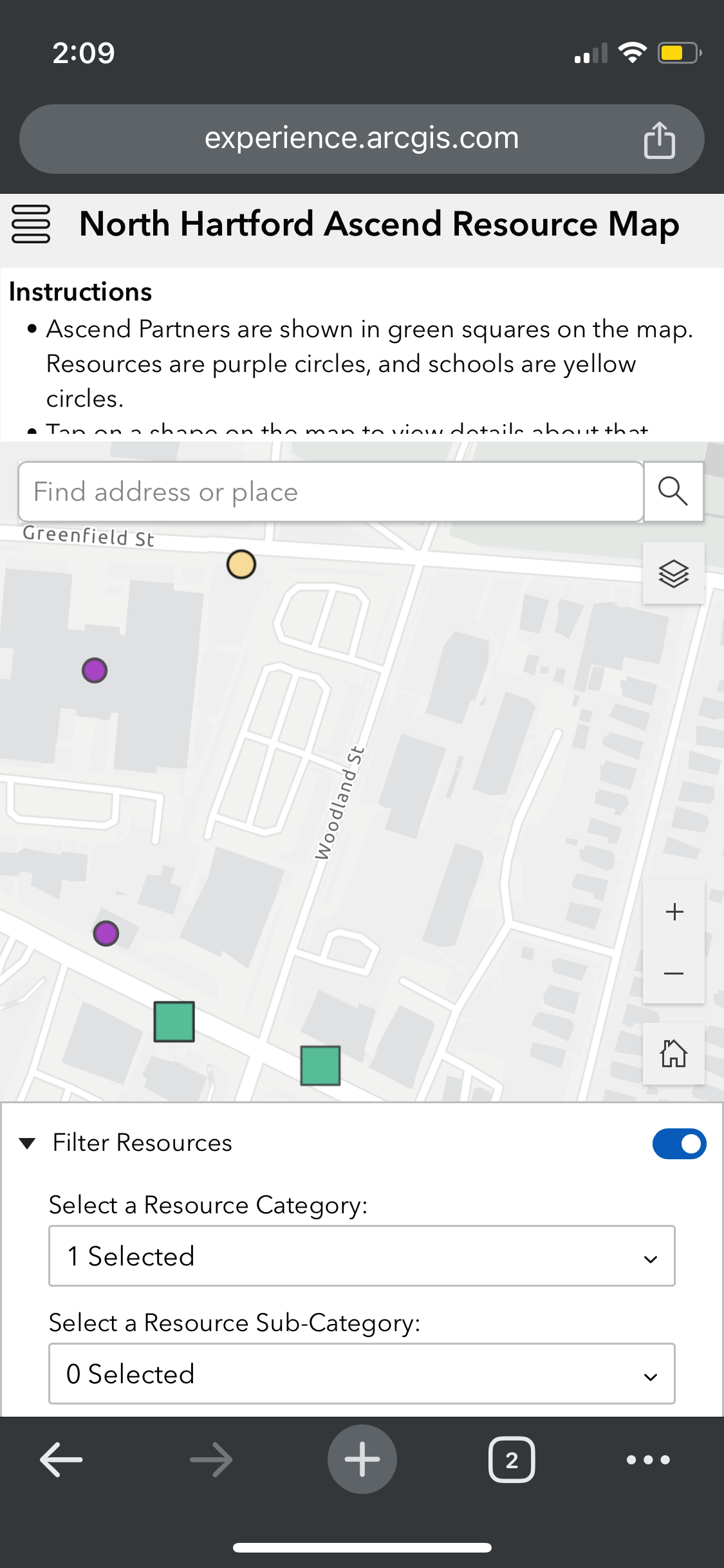 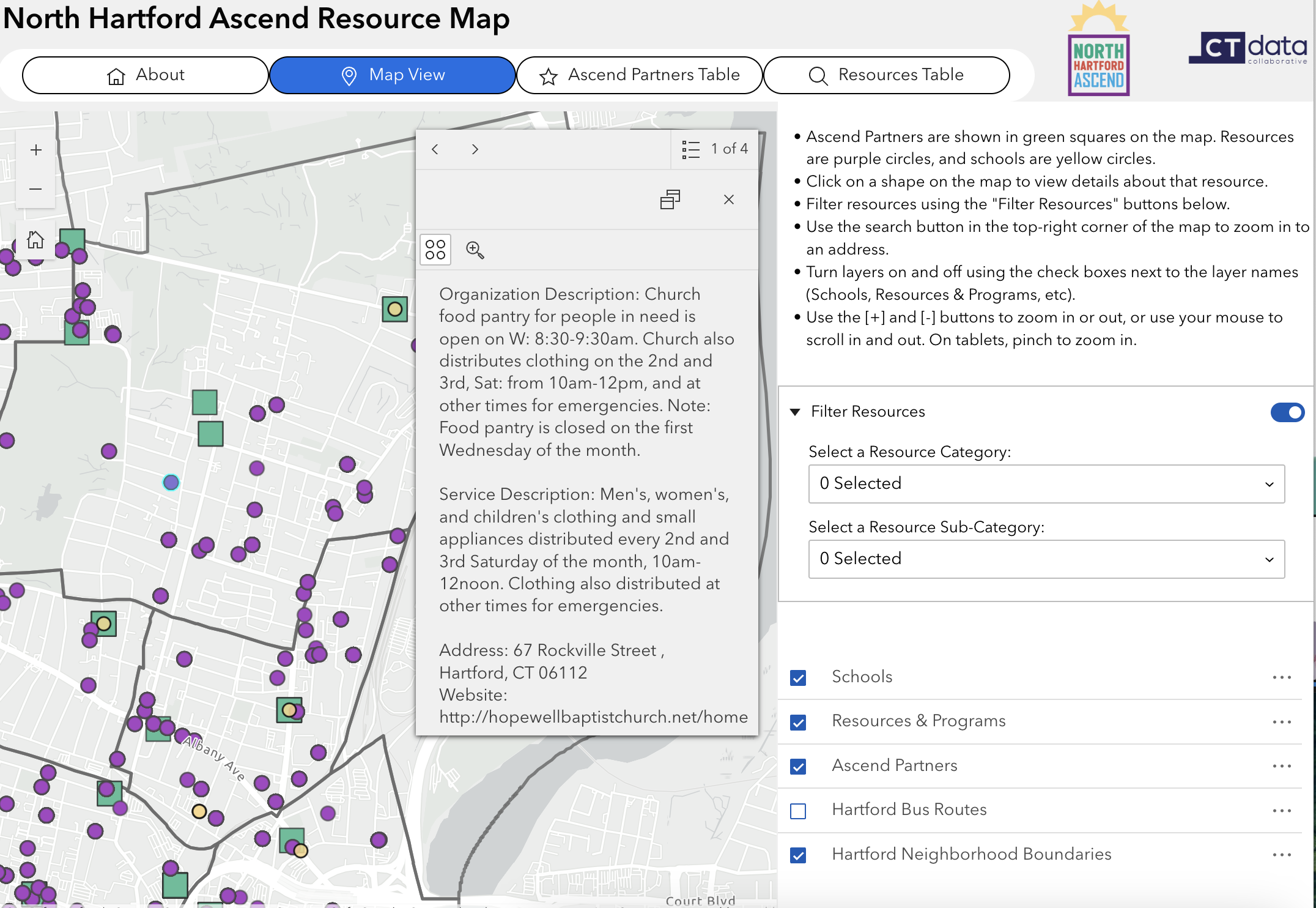 [Speaker Notes: Jill]
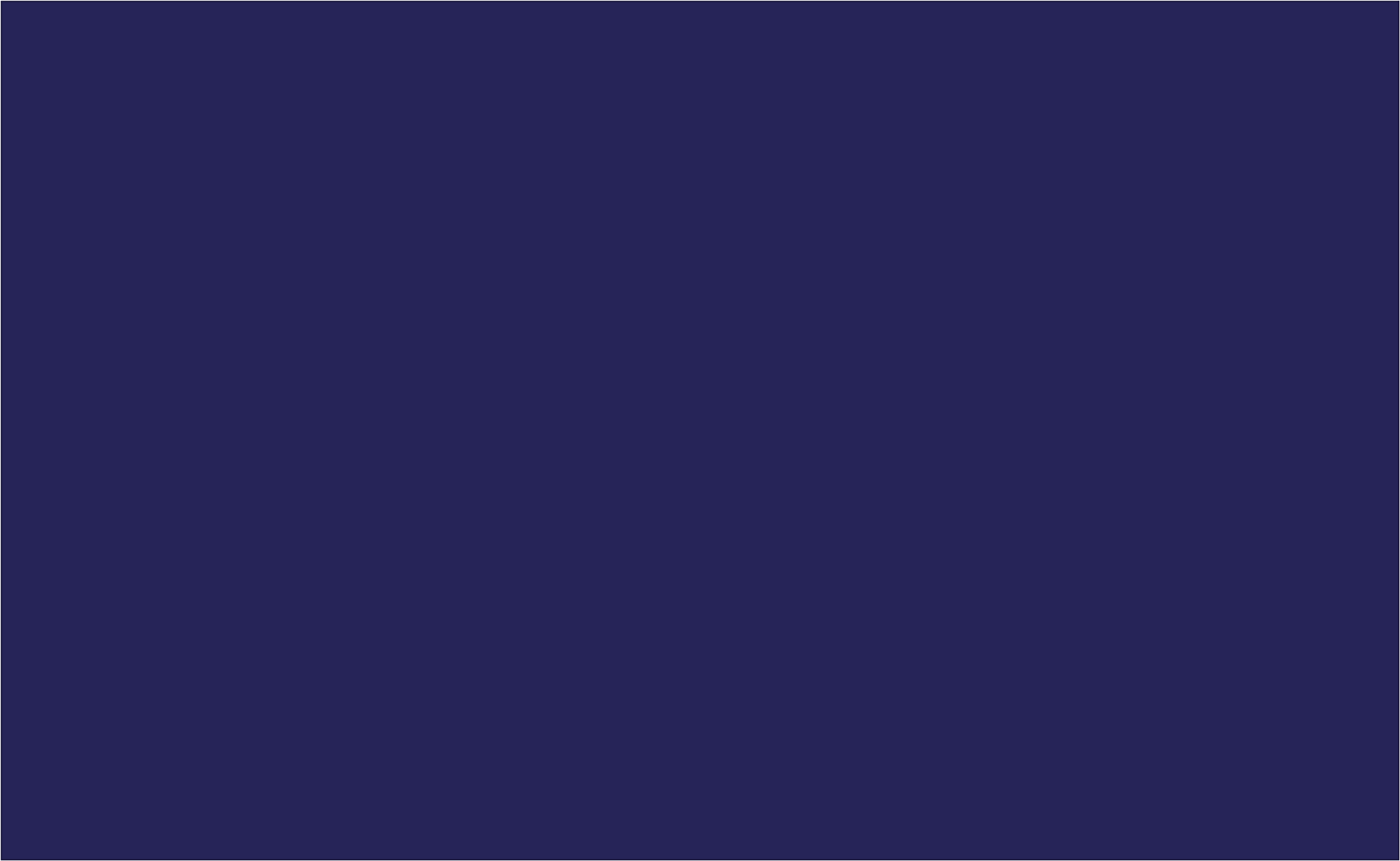 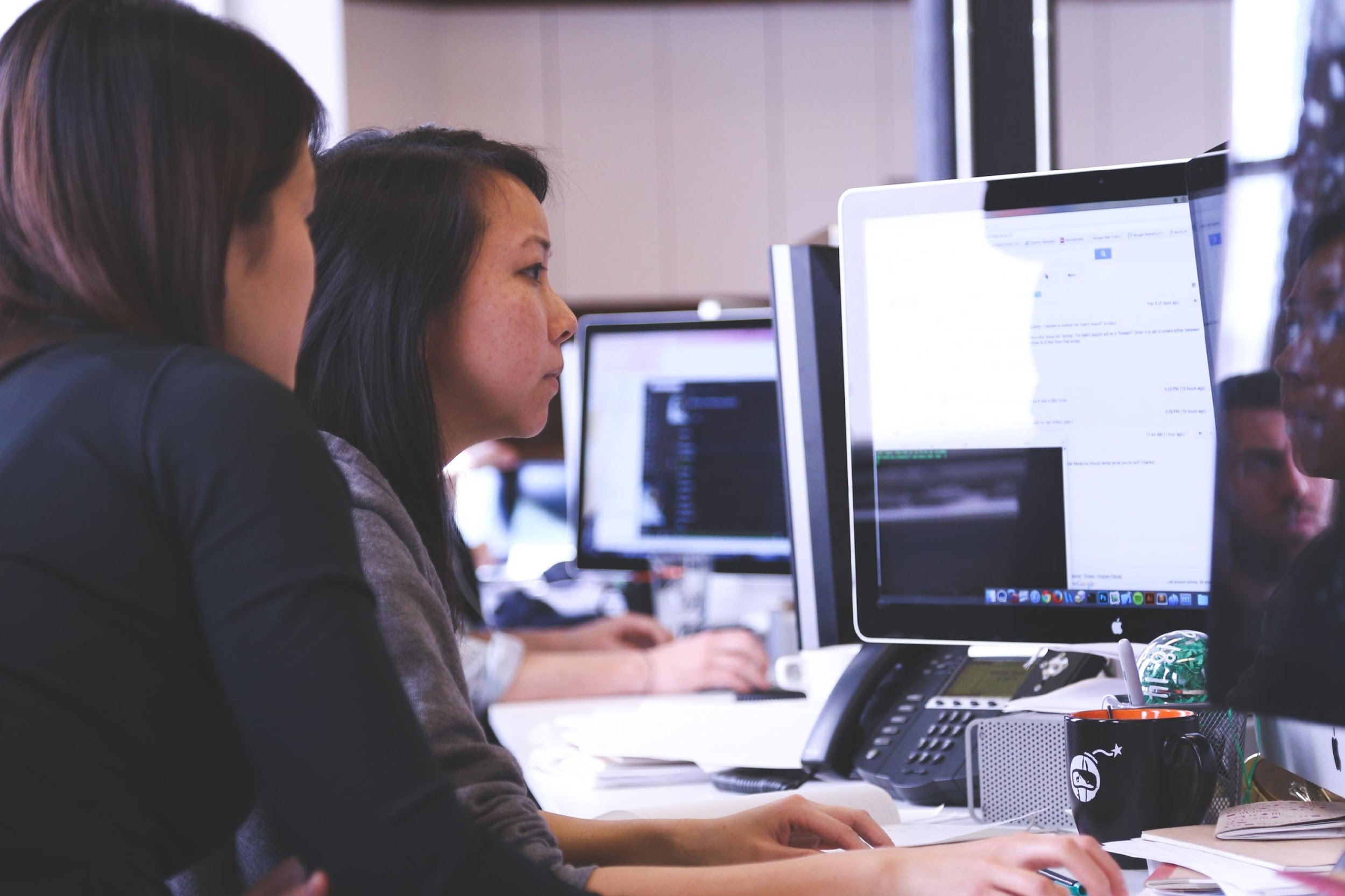 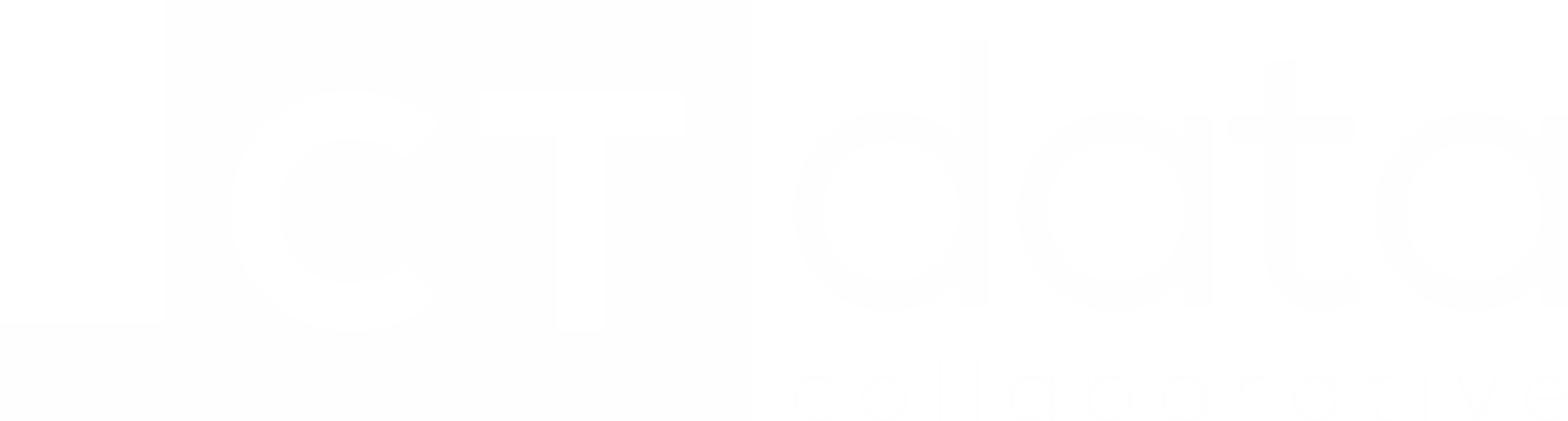 Thank you
CTData.org
@CTOpenData